About the course
Content is split into pure and applied.
The applied is broken down into statistics and mechanics
There are 2 exams, 1 for the pure content and 1 split into mechanics and statistics
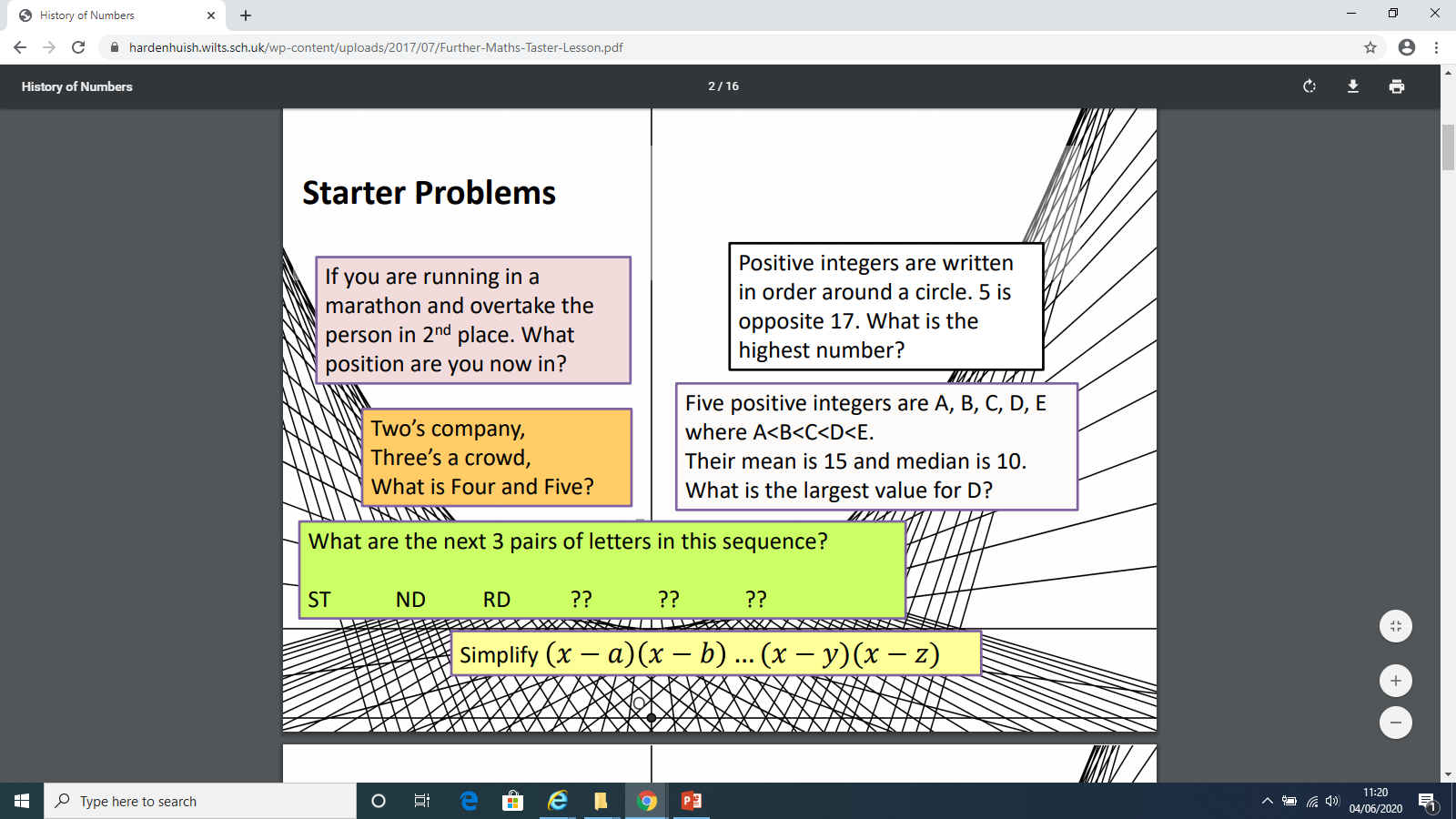 Introduction to Matrices
Matrices
Tutor group A
Male
Tutor group B
Female
2 rows
3 columns
3 rows
2 columns
Adding Matrices
Addition of Matrices
If A and  B are two matrices of the 
same order, then their sum A + B is a matrix is:
Example:
Multiplication of a Matrix by a Scalar
We can multiply a matrix by a constant (k) by multiplying all elements by the constant.
Example:
The matrices
Practice questions
Using the previous slide, find:
1
2
3
4
5
6
7
8
9
10
11
12
Matrix Multiplication
Can you work out what is going on here?

Report back in September
1     0     3    -2
2     8     4     3
7     -1    0     2
5     1    
1     7    
0     3    
8     -3
-11
16
42
61
50
-6